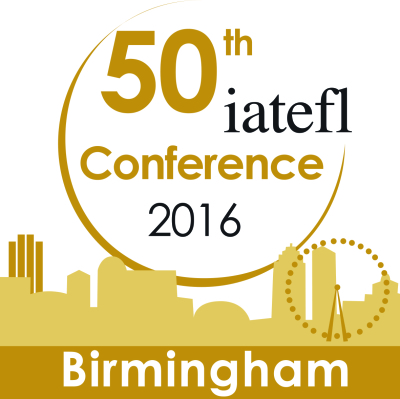 The Teaching of Language through Thinking and Literacy.
By Luciana Fernández
fernandezluve@yahoo.com
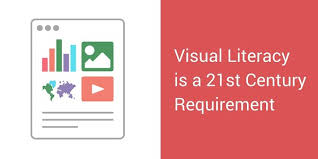 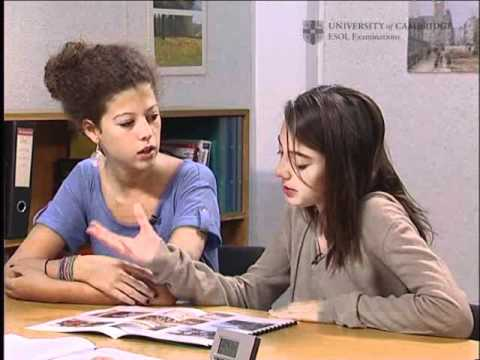 Rationale of the presentation: Key words.
LANGUAGE ACQUISITION
THINKING
VISUAL LITERACY
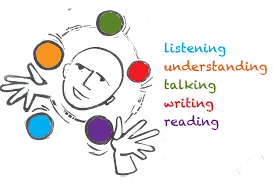 1. LANGUAGE ACQUISITION
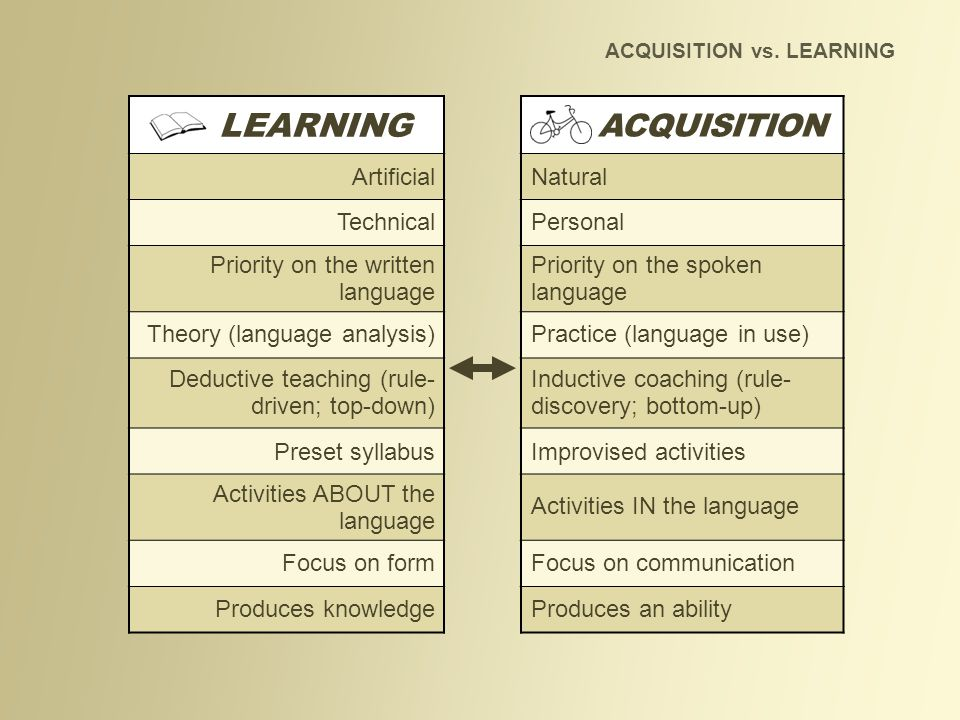 2. THINKING
THINKING = COMPREHENSION
DIFFERENT COMPREHENSION LEVELS
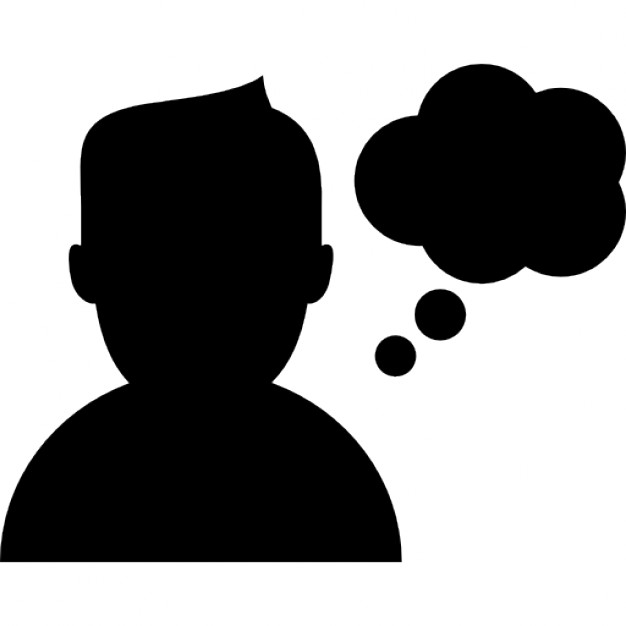 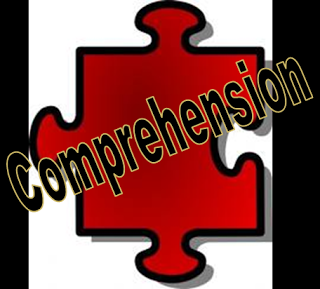 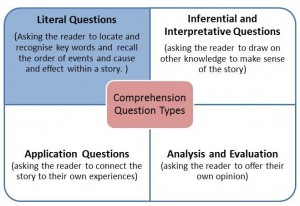 COMPREHENSION & THINKING: STRATEGIES – TOP 10
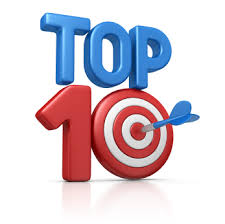 1. MAKING CONNECTIONS
2. MAKING PREDICTIONS
3. BEING FLUENT
4. MAKING INFERENCES AND DRAWING CONCLUSIONS
5. QUESTIONING
6. VISUALIZING
7. SUMMARIZING AND SYNTHESIZING 
8. DECIDING WHAT IS RELEVANT AND WHAT IS NOT
9. HAVING THE WORDS (VOCABULARY)
10. SENSING
Schemata
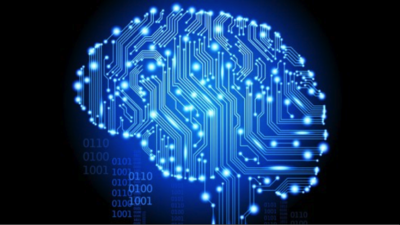 Knowledge
Experiences
Feelings
Beliefs
Assumptions
Memories
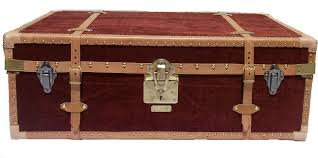 Where do our students get information from?
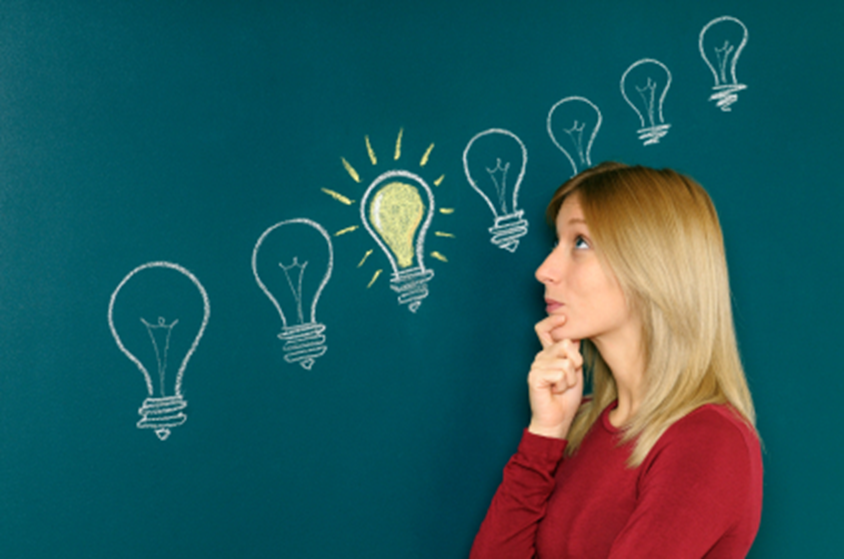 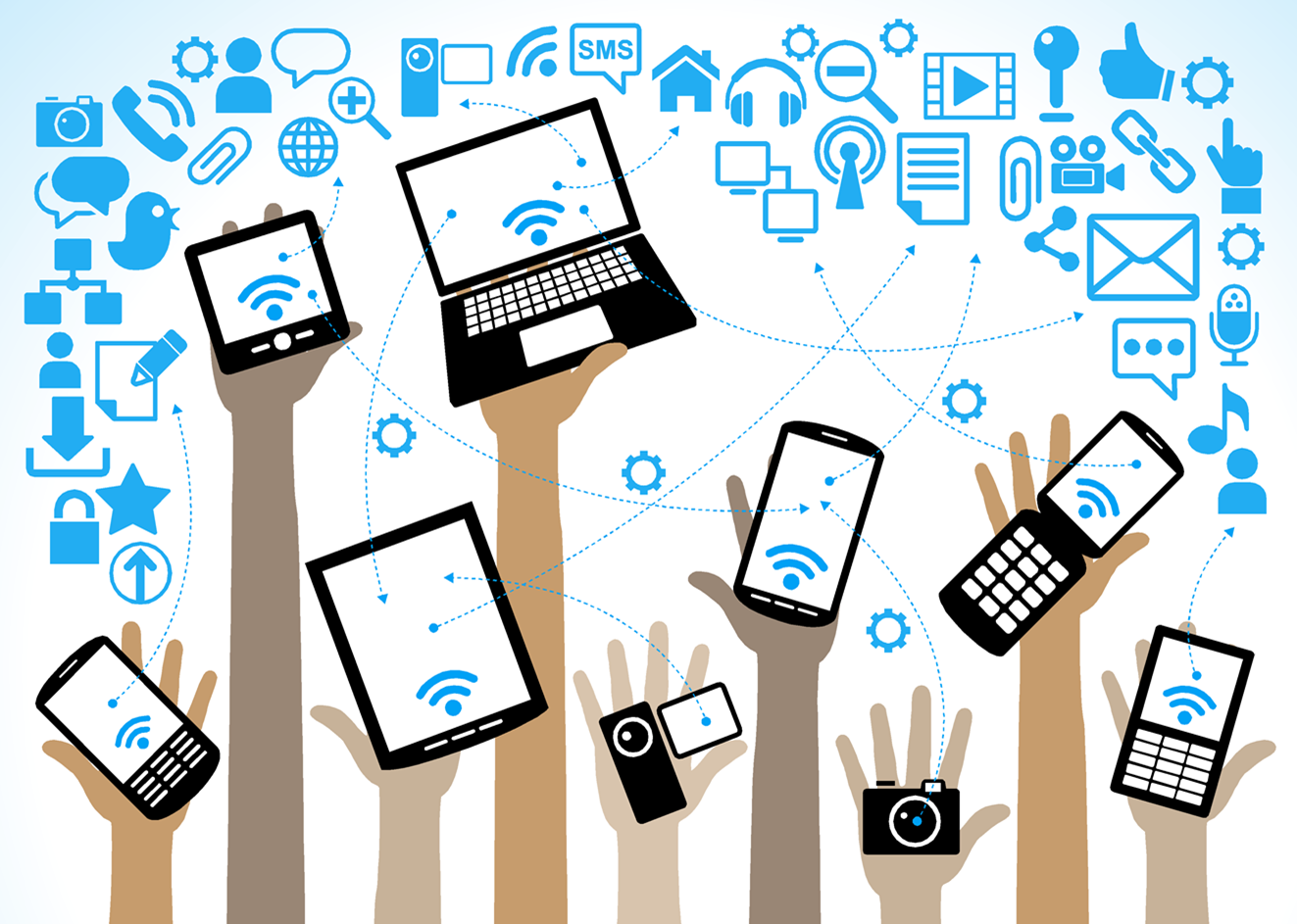 3. VISUAL LITERACY
VISUALS

Photographs, paintings and drawings, graphic art (including everything from political cartoons to comic books to illustrations in children’s books), films, maps, videos and various kinds of charts and graphs.
LITERACY

The ability to COMPREHEND visuals.
All comprehension levels.
Using visuals in the classroom:
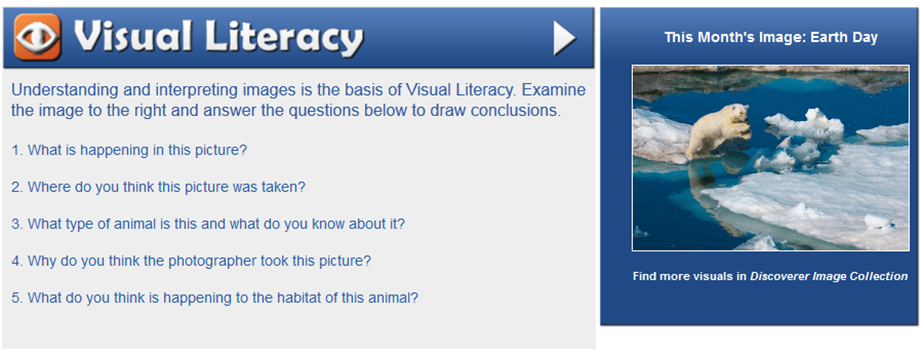 Sentence Starters & Language Frames
The Language of Thinking.
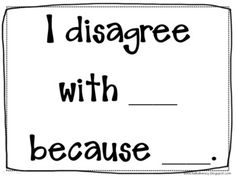 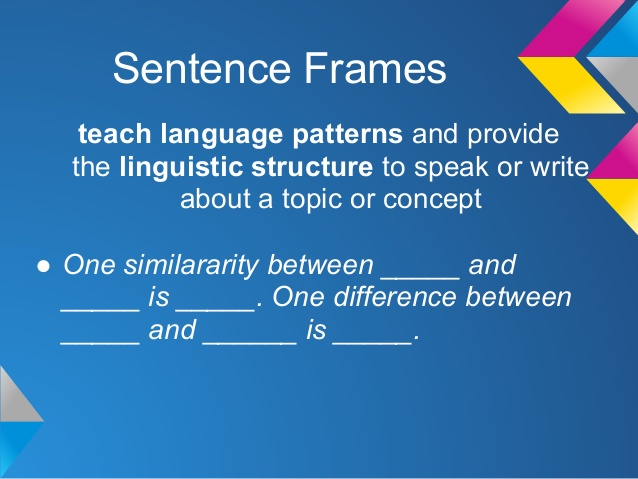 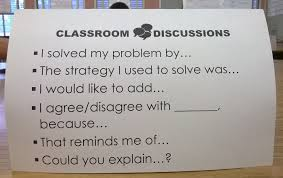 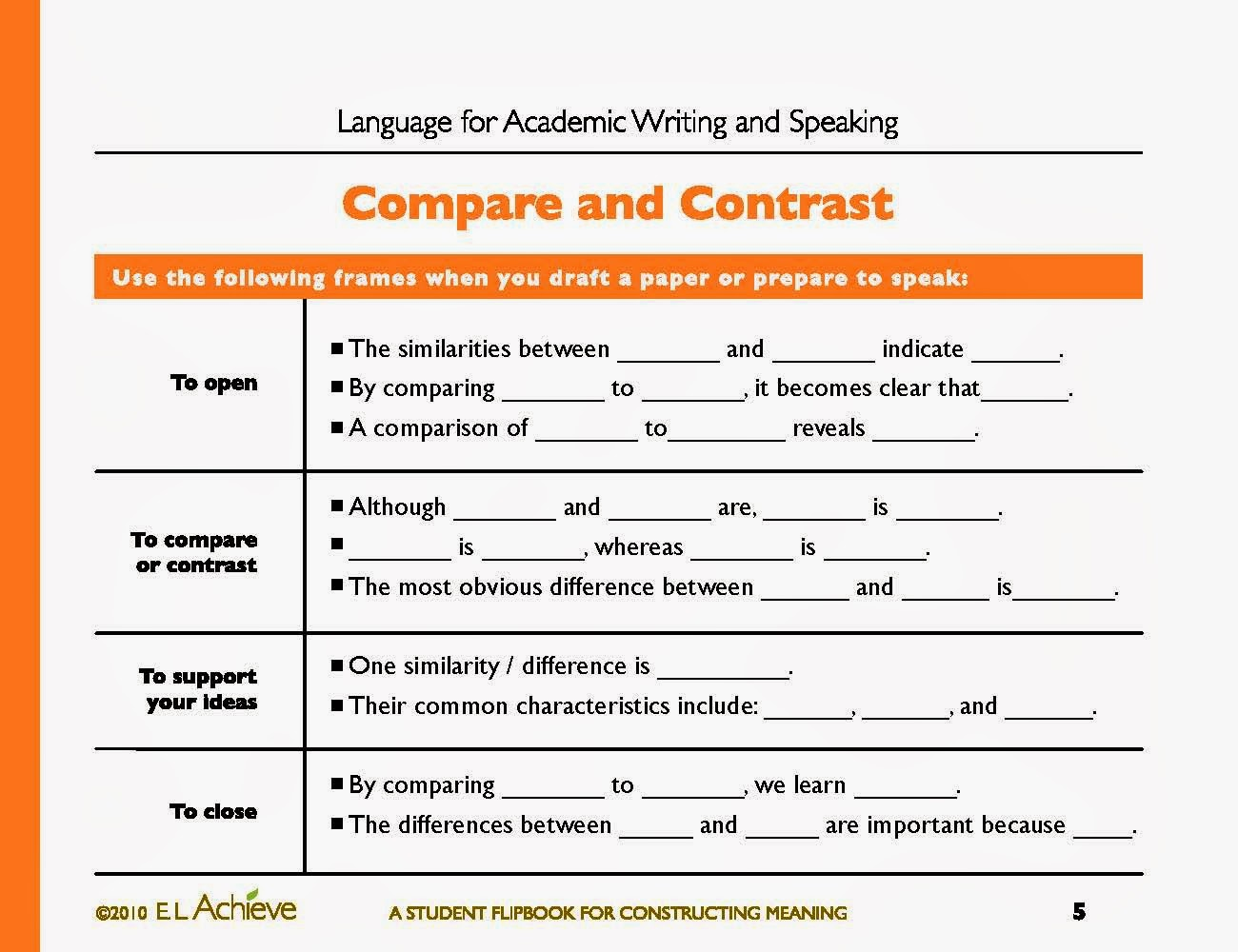 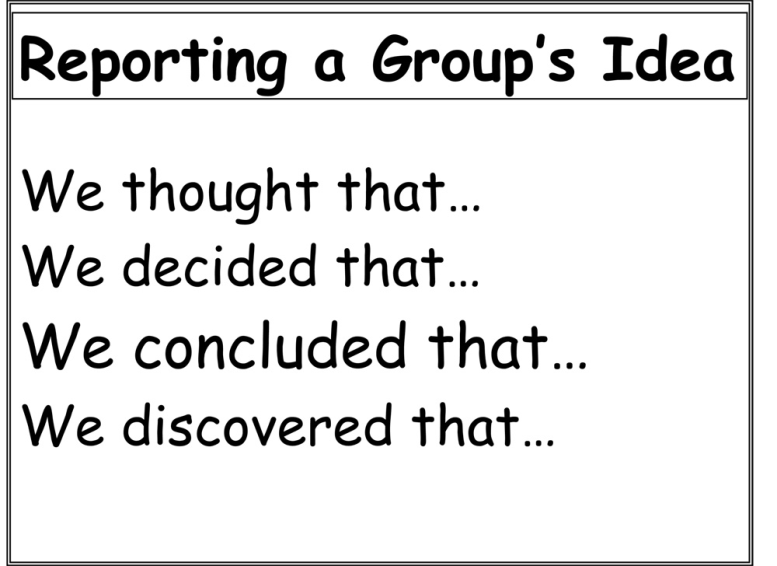 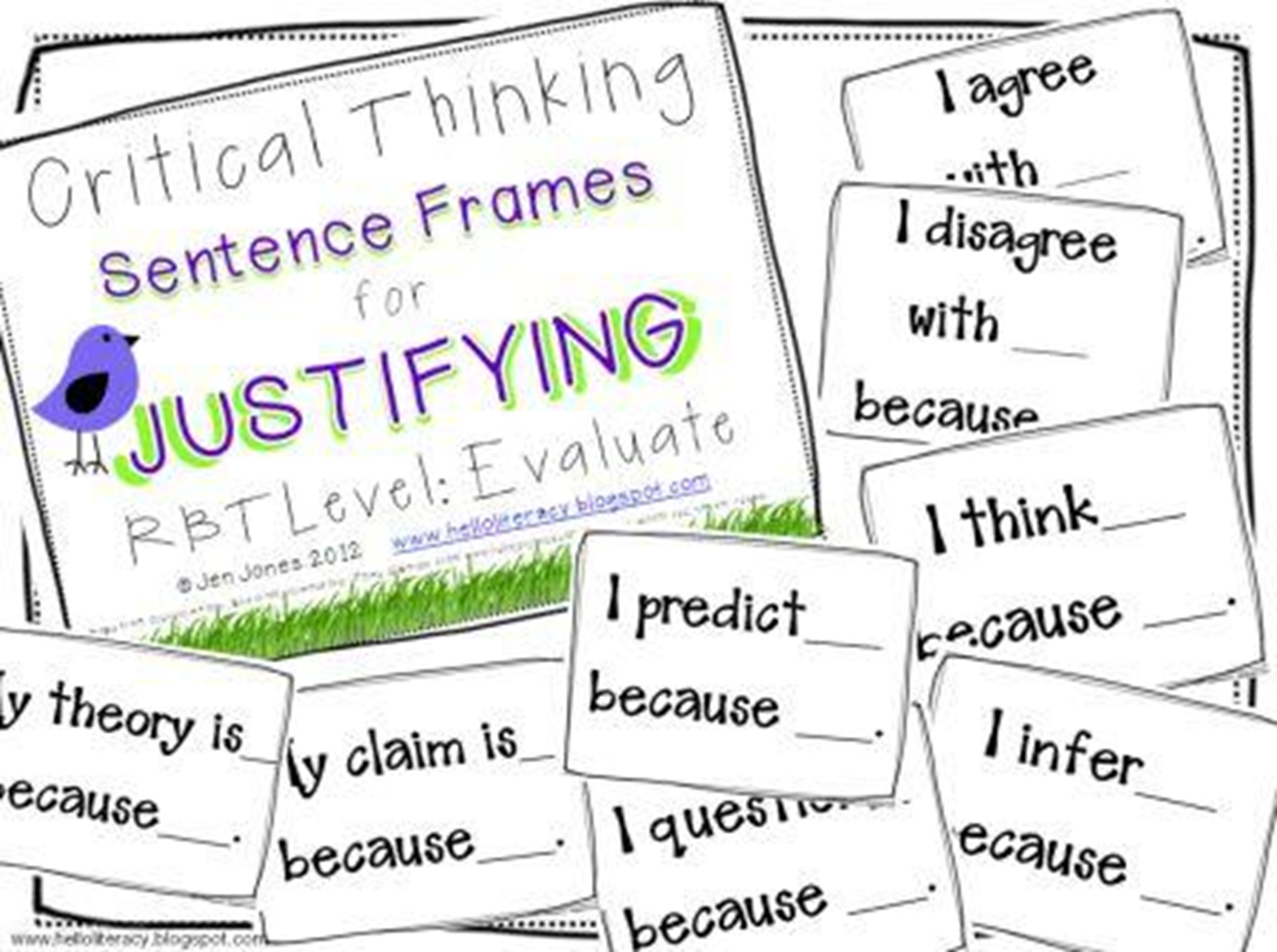 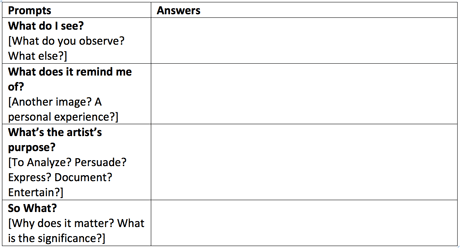 So, working with visuals and developing Visual Literacy helps my students:
Use language (vocabulary and structures) in a meaningful context.
Develop speaking, writing, listening and reading with a strong focus on communication.
Interact meaningfully with others using the target language.
Go beyond the literal level and deepen their thinking and understanding.
Think efficiently about the visuals they are exposed to every day.
Thanks for joining me today!
Luciana Fernández
fernandezluve@yahoo.com